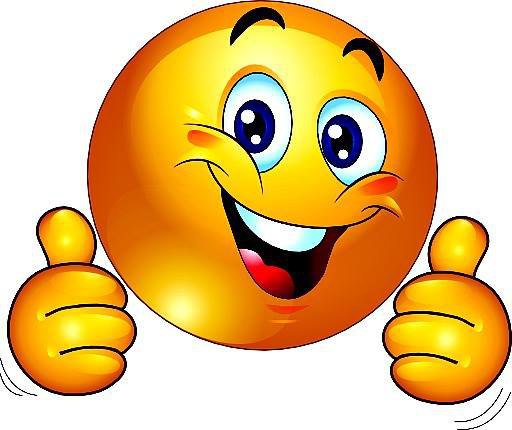 Это мы уже знаем
Рискова..ый шаг, серебря..ый браслет, зва..ый ужин, взволнова..ое лицо, правле..ый автором текст, масля..ые краски, ветре..ая погода, прочита..ая книга, высуше..ое бельё, жаре..ый на сковороде картофель.
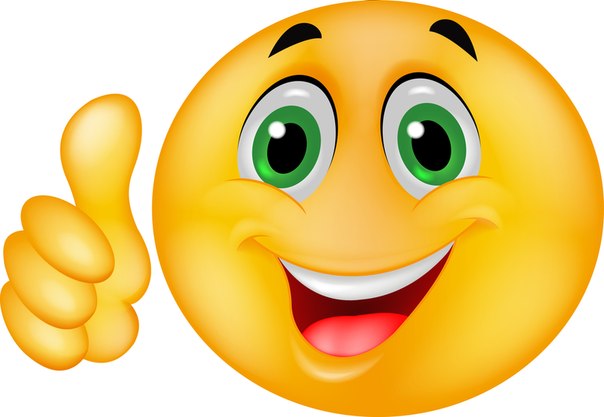 Проверь себя
РисковаННый шаг, серебряНый браслет, зваНый ужин, взволноваННое лицо, правлеННый автором текст, масляНые краски, ветреНая погода, прочитаННая книга, высушеННое бельё, жареННый на сковороде картофель
Подберите синонимы
Идет (не)спешно 
Говорит (не)робко 
Говорит (не)ясно
Море (не)спокойно
(медленно)
(уверенно)
(путано)
(взволнованно)
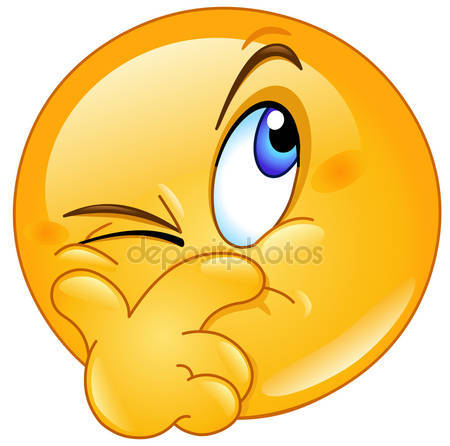 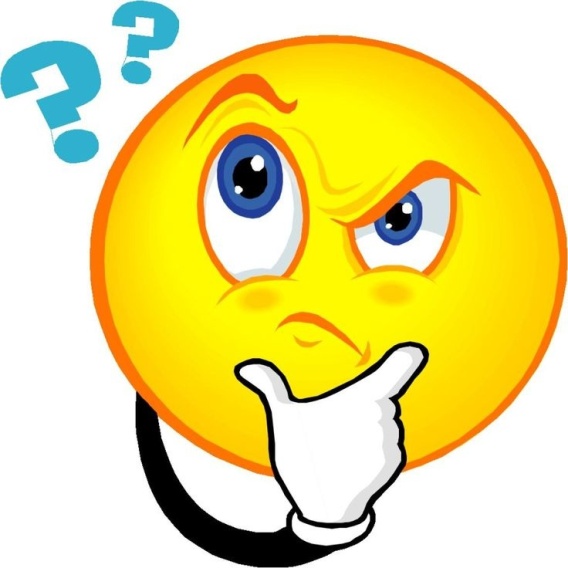 Медленно
Путано
Ясно
Уверенно
Взволнованно
медленный (от прил.)
путаный (от прил.)
ясный (от прил.)
уверенный (от прил.)
взволнованный (от прич.)
Записывая наречия, указывайте в скобках слова, от которых они образованы.
Составьте три предложения по данной картинке, используя наречия.